Progressive Servanthood – Emmaus Team
AMD
MD
Submit 
Willing Servant 
Form
ATL
ALD2
ALD
LD
TL
TL
LOG
LOG2
PS
PS2
LEGEND
ATL – Assistant Table Leader
TL – Table Leader
AMD – Assistant Music Director
MD – Music Director
ALD – Assistant Lay Director
ALD2 – Senior ALD
LOG – Logistics 
LOG2 – Senior LOG
PS – Prayer Servant
PS2 – Senior Prayer Servant
LD – Lay Director
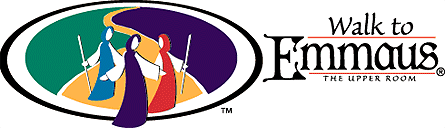